From €300k to €3 million in 3 years Online

Is it rocket science?
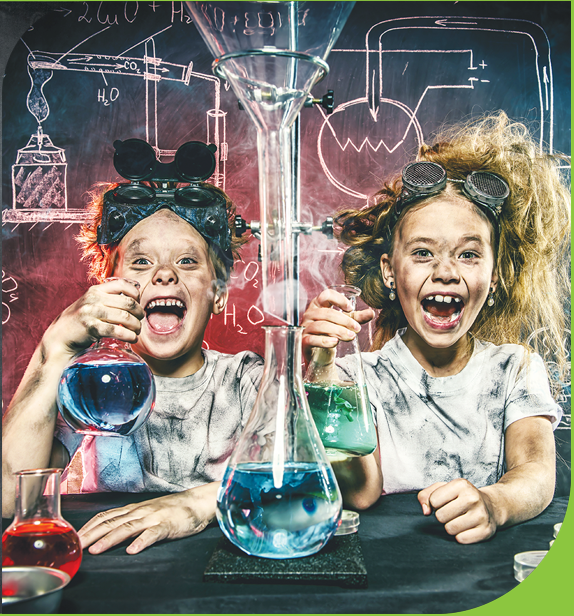 Yes, it’s Rocket Science…
… for kids!
1. More Geographies & Sales Channels
2020		Online Store in Portugal & Spain		Amazon Spain (1P)
2021		Amazon France, Italy, Germany, Netherlands (1P, 3P FBA FBM)
		B2C Marketplaces in Portugal (Worten, FNAC, WOOK)
2022		Amazon United Kingdom (1P, 3P FBA)
		International B2B Marketplaces (Faire, Ankorstore, Orderchamp)
2023		Amazon USA (3P FBA)
2. Online-Only Product
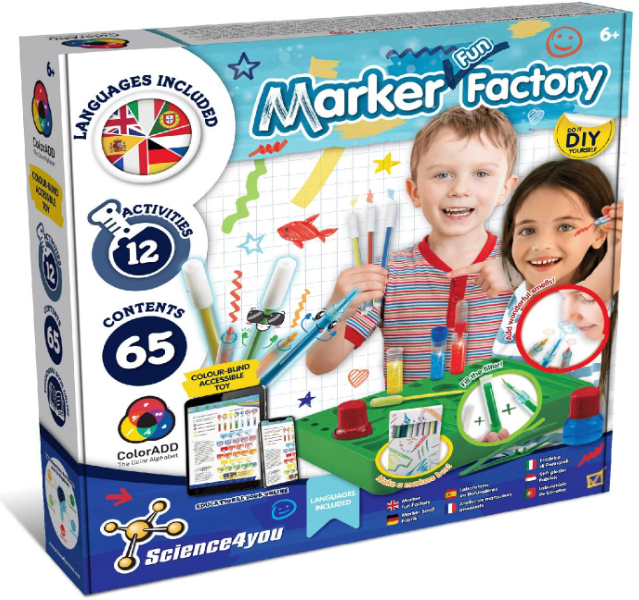 NEW Multilanguage SKUs
Online instructions & educational book
Smaller box size
3. New Logistics model
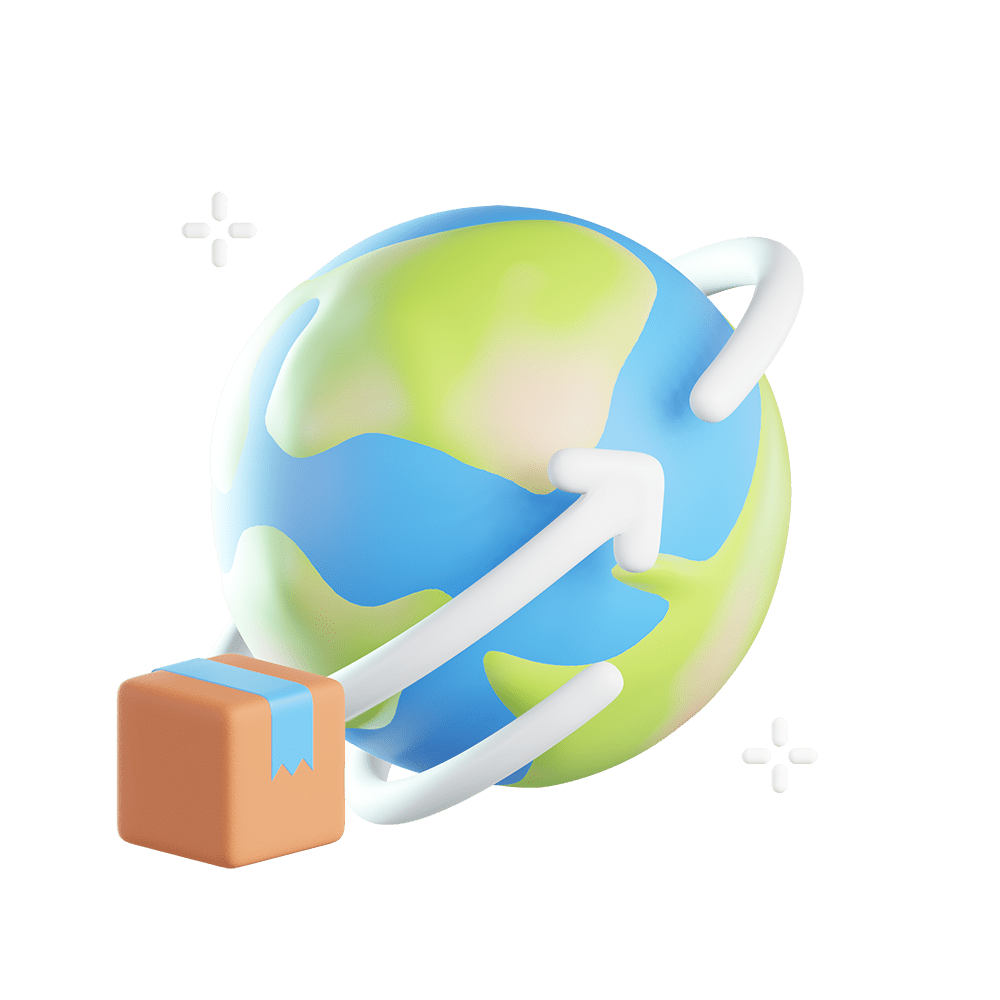 From B2B to B2C
4. New Product Innovation Algorithm
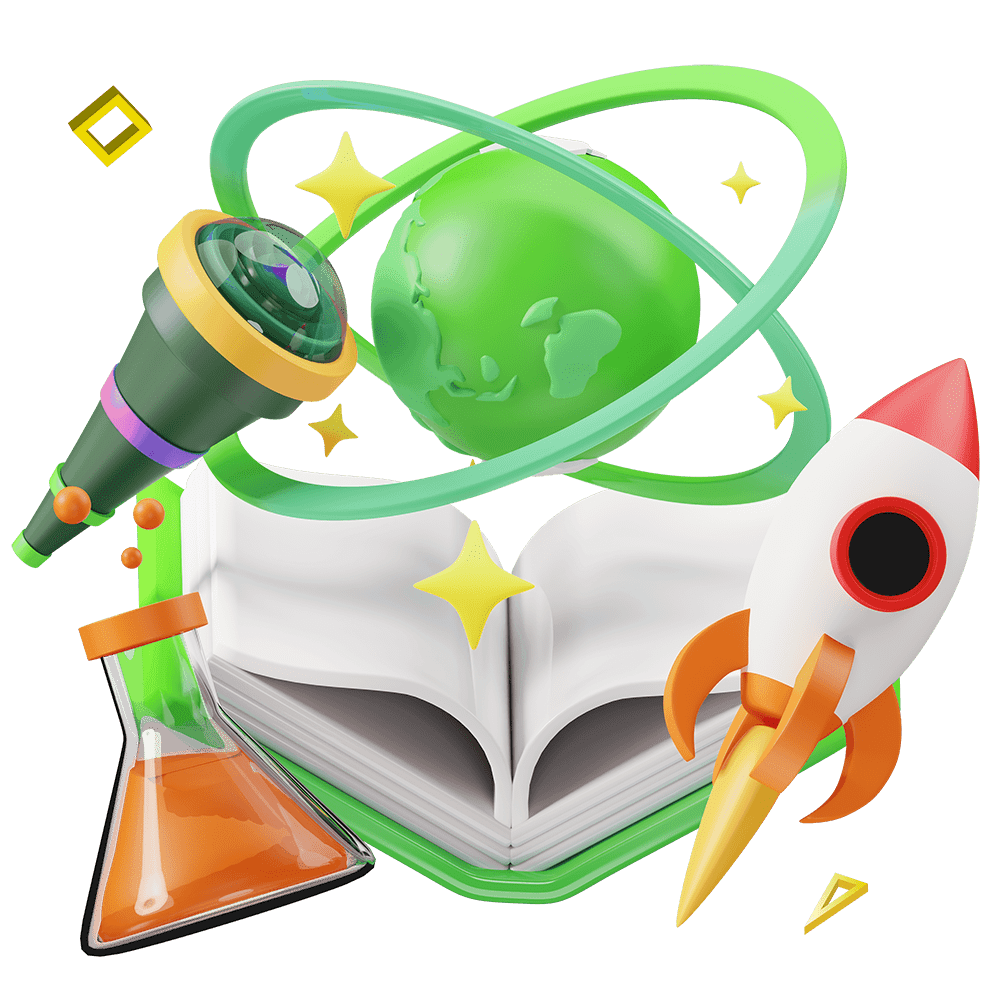 Online data
New categories
Filipe Almeida
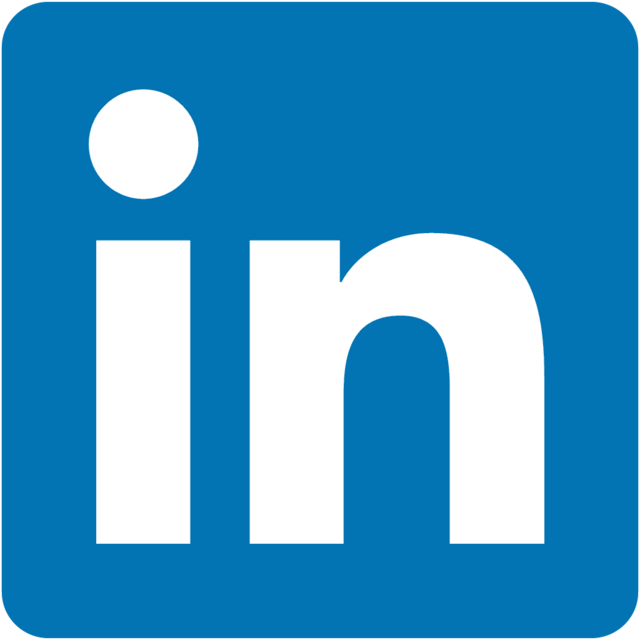 linkedin.com/in/filipevalmeida